Основные классы органических  веществ
6
C
УГЛЕРОД
12,011
CH4
CH3-CH2-CH3
H2C=CH─CH2─CH3
HC≡C─CH2─CH3
CH3─CH2─NO2
H2C=CH─CH=CH2
CH3─CH2─NH2
CH3─CH2─OH
H3C-O-CH3
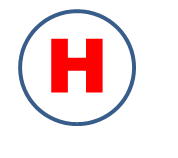 Н
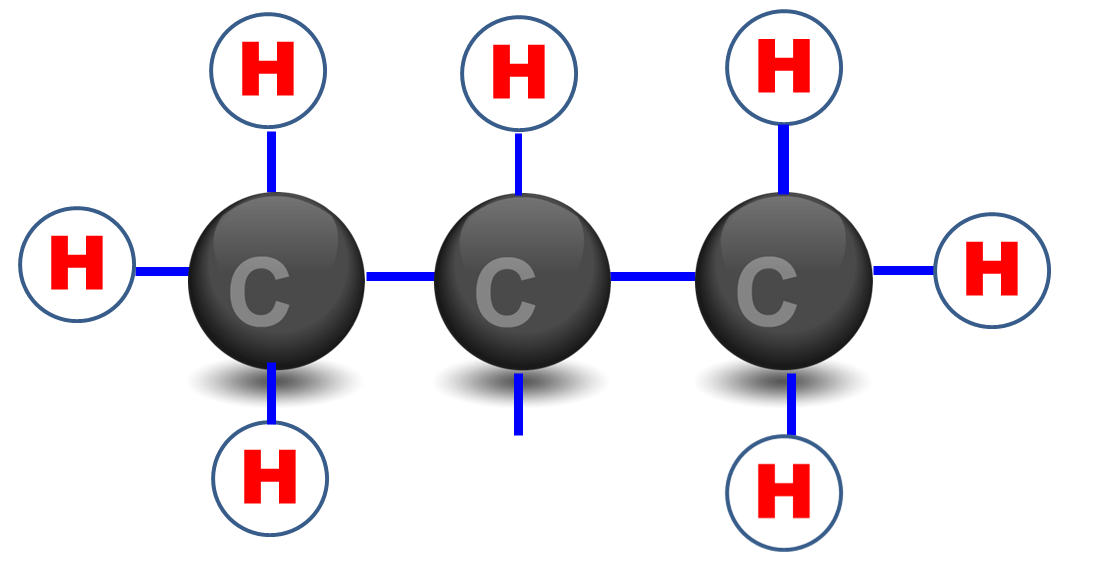 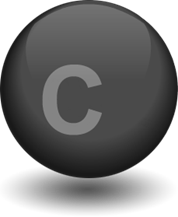 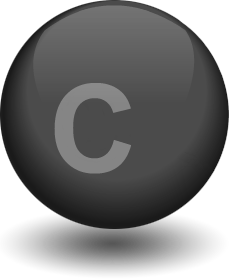 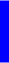 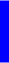 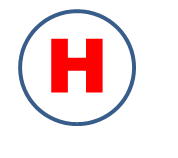 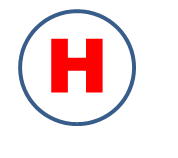 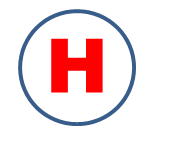 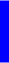 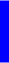 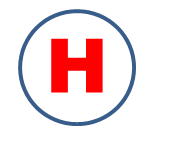 гомологи
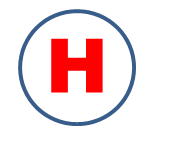 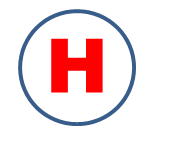 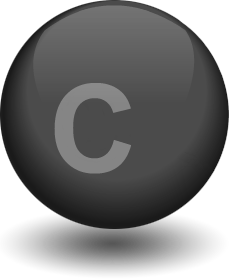 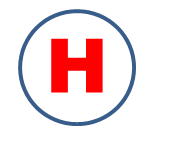 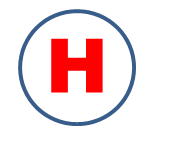 СnH2n+2
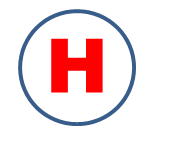 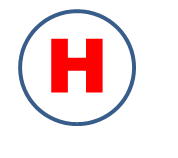 Н
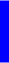 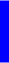 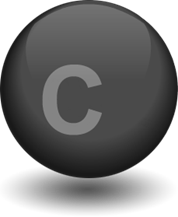 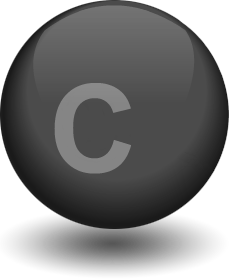 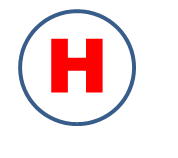 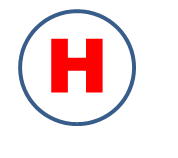 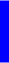 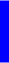 этан
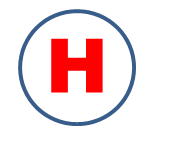 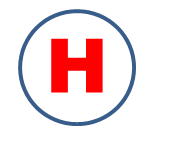 этил (радикал)
дегидрирование
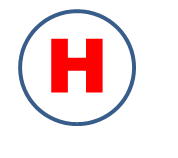 Н
СnH2n+2
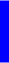 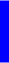 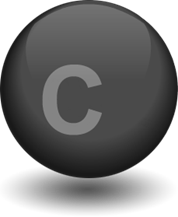 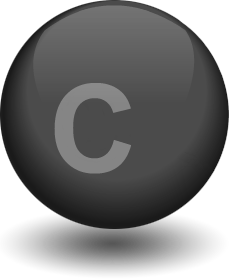 СnH2n
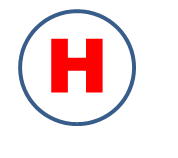 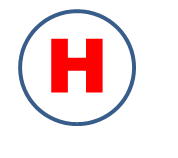 СnH2n-2
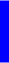 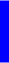 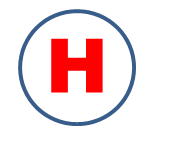 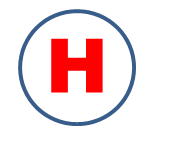 алкен
алкин
алкан
этен
(этилен)
этан
этин
(ацетилен)
Галогенирование           АЕ
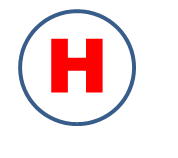 Н
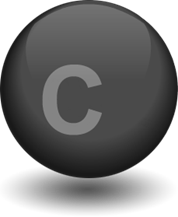 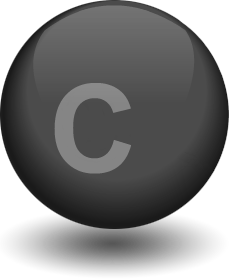 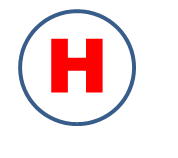 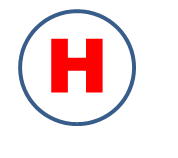 этен
(этилен)
Br2
+
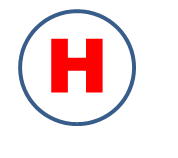 Н
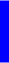 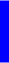 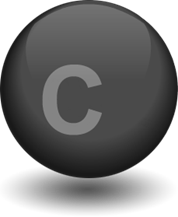 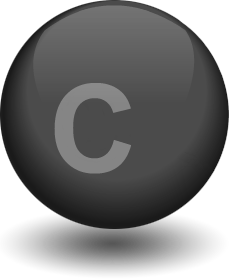 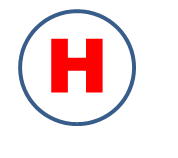 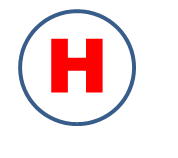 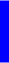 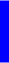 Вr
Вr
1,2 - Дибромэтан
Качественная реакция на двойную связь
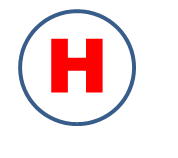 Н
галогенирование  SR
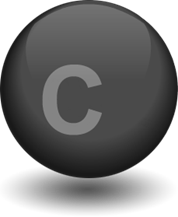 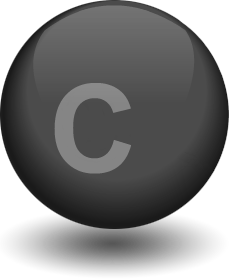 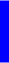 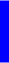 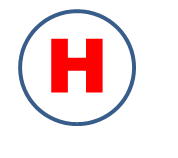 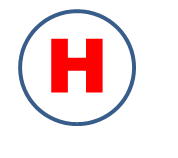 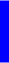 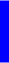 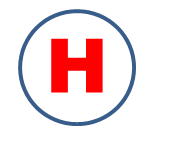 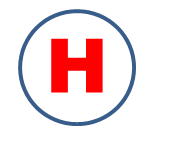 Сl
Этан + Cl2
Хлорэтан + HCl
Галогензамещённые алканы + NaOH (водн. р-р)
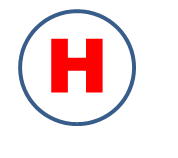 Н
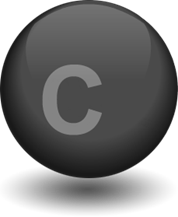 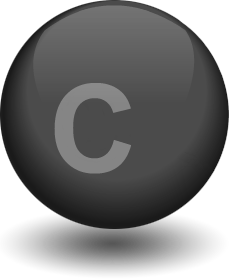 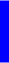 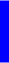 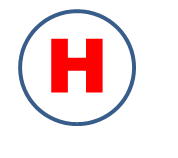 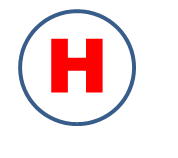 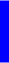 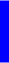 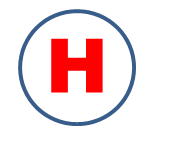 Сl
O
Спирт первичный
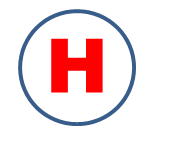 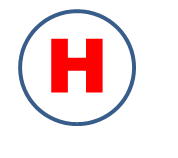 Н
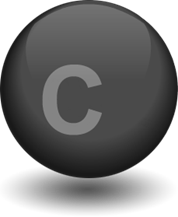 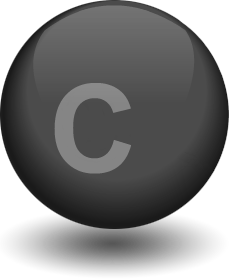 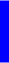 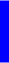 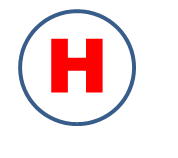 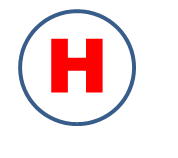 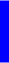 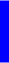 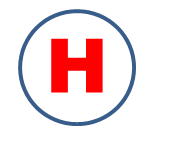 Сl
O
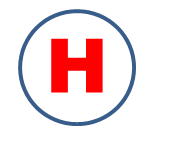 O
СnH2n+1
СnH2n+1
эфир
O
Простой эфир
СnH2n+1
СnH2n+1
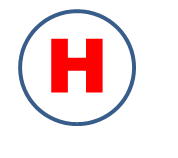 Н
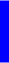 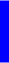 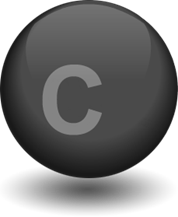 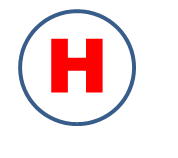 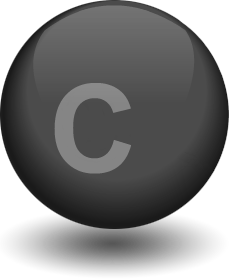 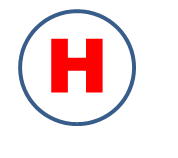 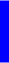 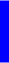 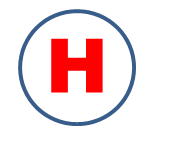 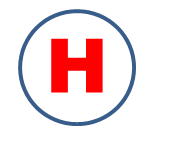 Простой эфир
O
Как получить простой эфир?
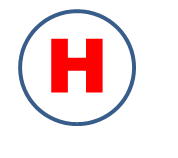 Н
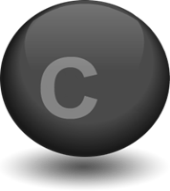 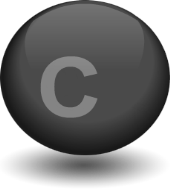 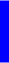 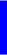 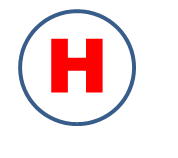 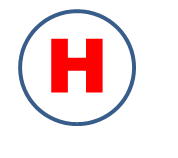 O
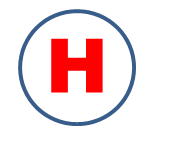 O
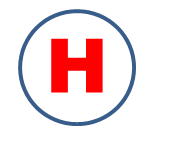 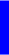 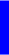 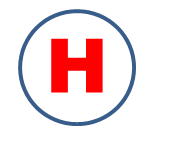 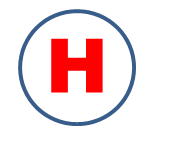 диметиловый эфир
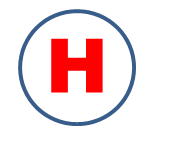 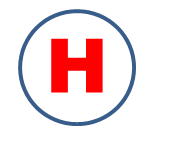 метанол
O
метанол
Дегидратация  спиртов , t0<1400
Дегидратация
Межмолекулярная дегидратация предельных одноатомных спиртов
СH3    CH2     ОН
СH3    CH2     ОН  +
Н О   СH2    CH3
этанол
этанол
+ Н2О
диэтиловый эфир
СH3
CH2
СH3    CH2     О
Внутримолекулярная дегидратация предельных одноатомных спиртов
?
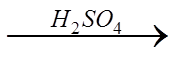 этанол
?
t0
С2Н6О 
(диметиловый эфир)
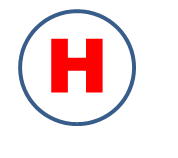 Н
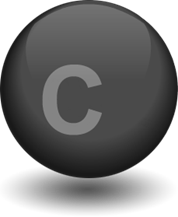 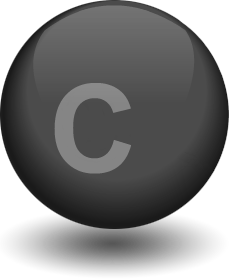 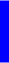 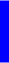 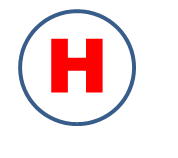 Н
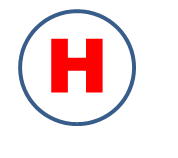 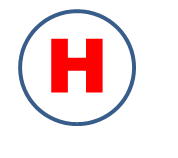 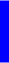 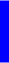 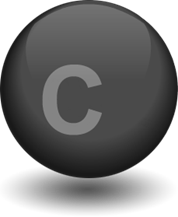 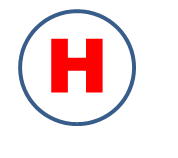 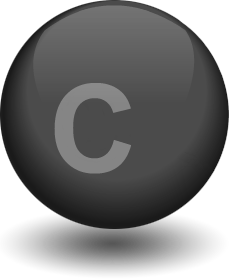 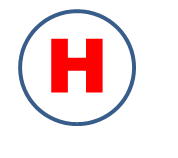 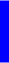 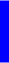 изомеры
межклассовая изомерия
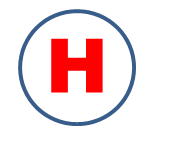 Сl
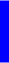 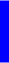 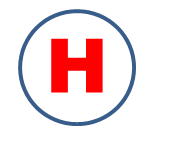 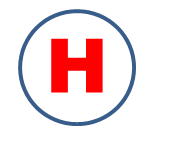 С2Н6О 
(этанол =этиловый спирт)
O
O
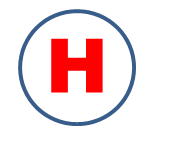 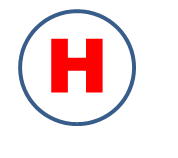 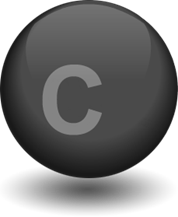 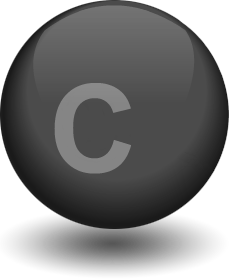 Н
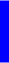 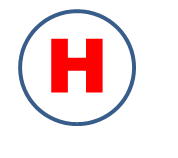 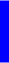 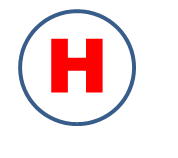 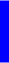 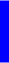 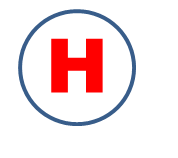 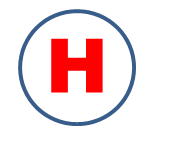 альдегид
этаналь
O
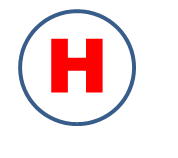 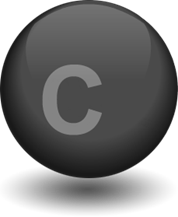 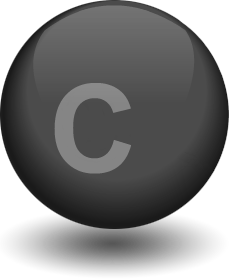 Н
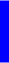 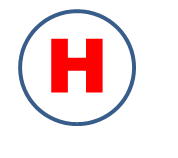 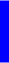 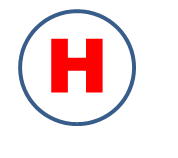 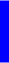 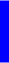 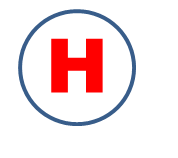 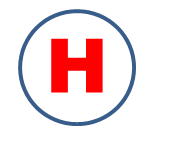 O
Карбоновая кислота (этановая=уксусная)
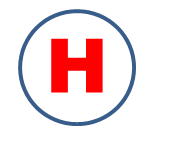 O
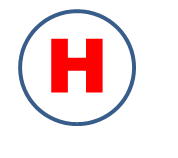 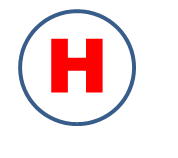 Н
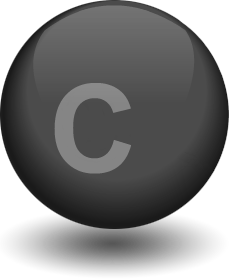 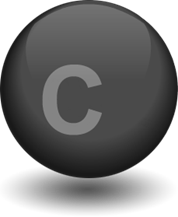 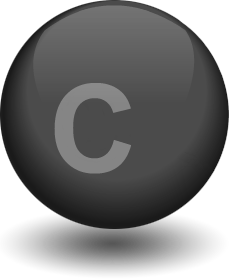 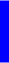 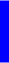 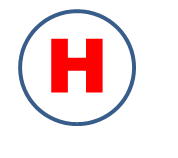 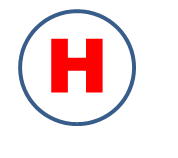 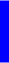 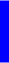 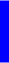 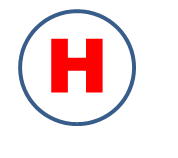 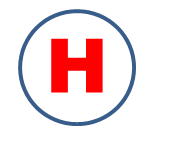 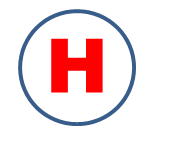 H3C         C        C              C    H
H
CH3
H
H
H
H
417 кДж/моль
376 кДж/моль
396 кДж/моль
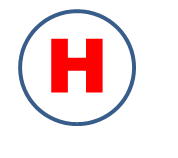 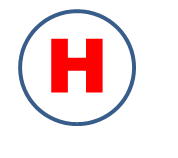 Н
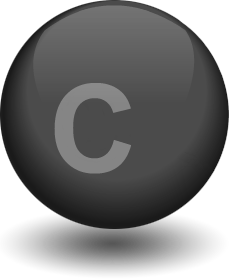 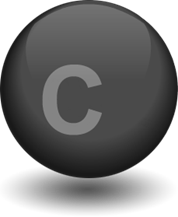 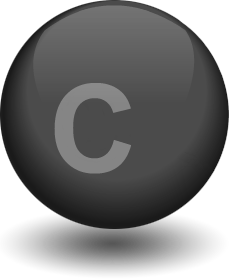 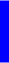 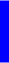 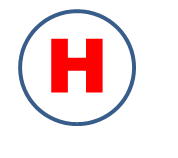 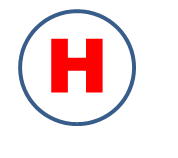 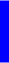 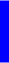 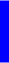 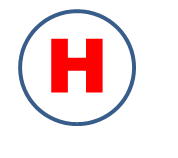 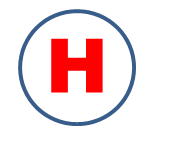 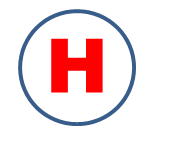 Сl
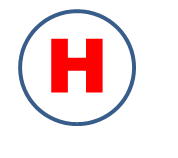 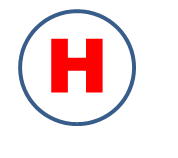 Н
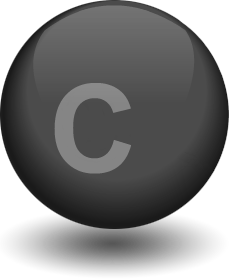 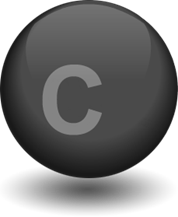 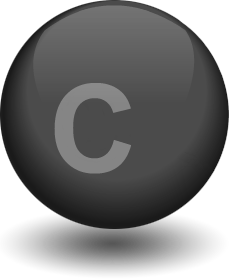 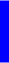 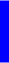 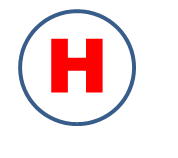 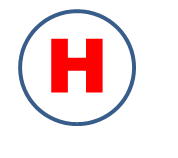 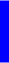 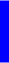 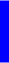 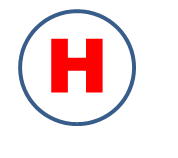 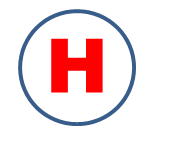 Сl
O
спирт вторичный
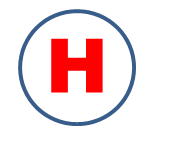 Галогензамещённые алканы + NaOH                 (спиртовый раствор)
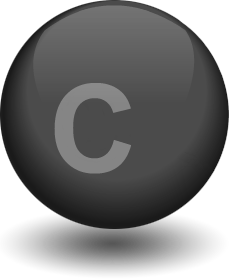 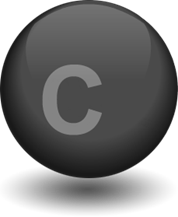 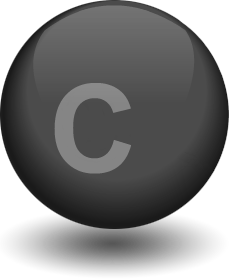 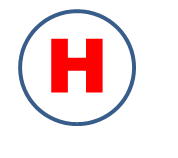 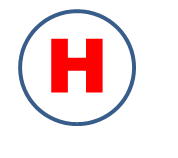 Н
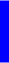 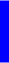 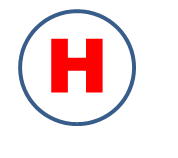 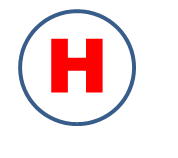 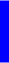 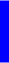 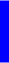 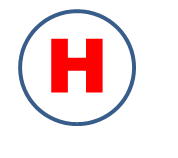 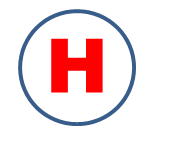 Сl
дегидрогалогенирование
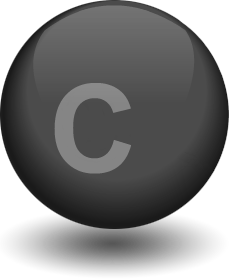 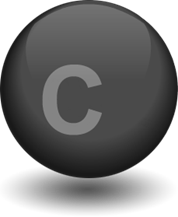 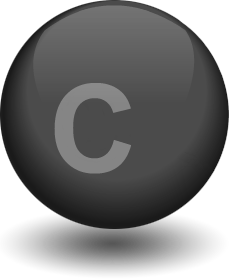 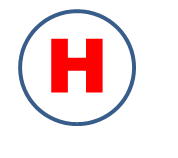 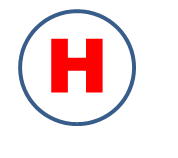 Н
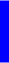 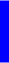 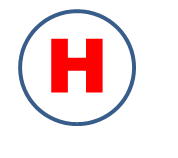 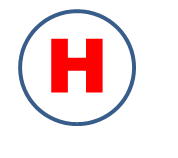 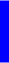 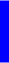 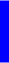 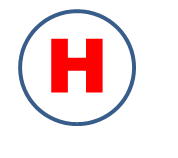 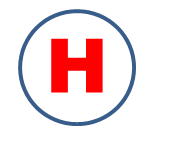 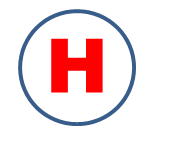 кетон
O
C3H7O
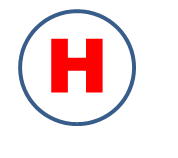 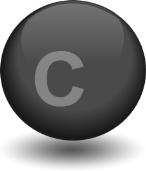 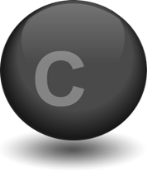 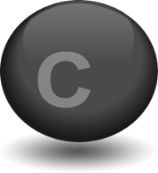 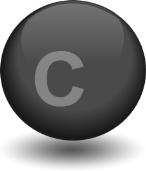 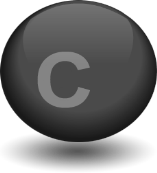 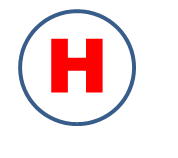 Н
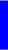 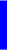 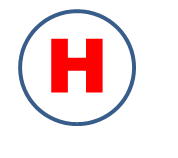 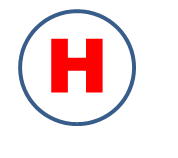 Н
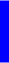 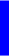 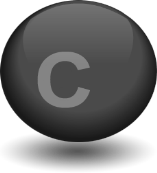 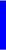 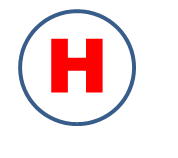 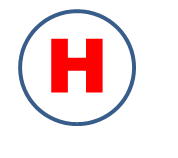 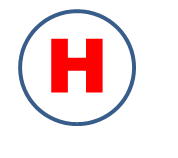 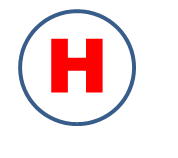 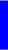 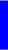 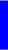 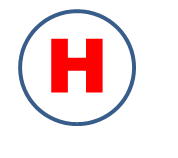 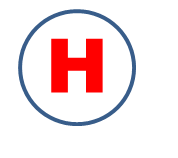 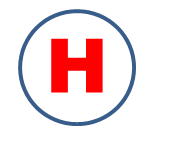 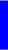 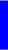 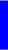 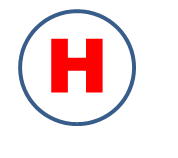 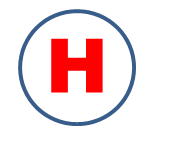 альдегид
ПРОПАНАЛЬ
ИЗОМЕРЫ
ПРОПАНОН
кетон
межклассовая изомерия
O
O
Типы химических реакций в органической химии
S           ЗАМЕЩЕНИЯ
Substitution
СH3Br + NaOH      СH3ОН +NaBr
A          ПРИСОЕДИНЕНИЯ
Addition
СH2=CH2 + Br2       СH2Br-CH2Br
Е         ОТЩЕПЛЕНИЯ
Elimino (лат.) -изгоняю
   СH2    CH2     ОН
   Н
СH2=CH2 +Н2О
СH3    CH2     О
СH3    CH2     ОН
СH3    CH2     ОН  +
Н О   СH2    CH3
CH2
СH3